Unit 7Solving Systems of Equations by Graphing
Algebra 1
Solving Systems of Linear Equations by Graphing
STEPS
Graph both equations on the same coordinate system..

The point of intersection is the solution to the system of equations.
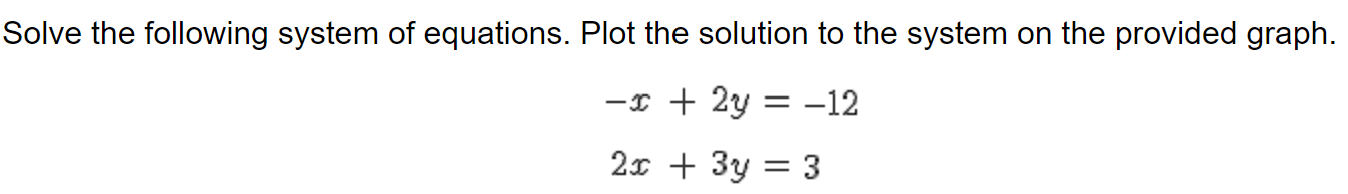 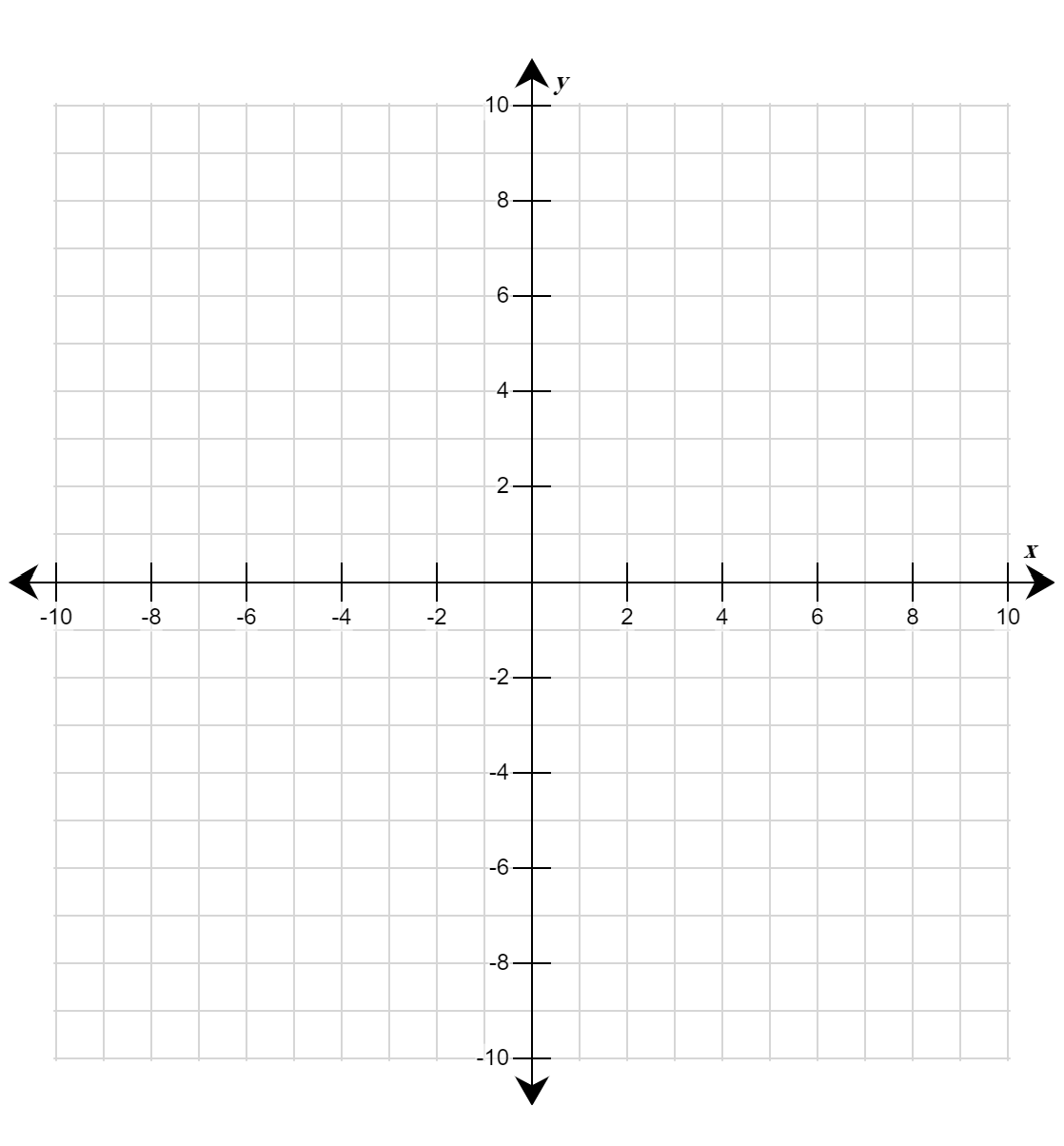 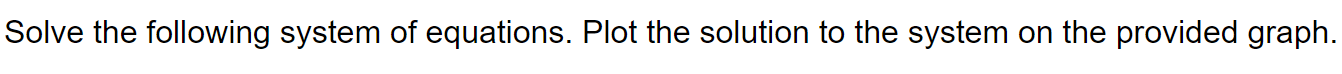 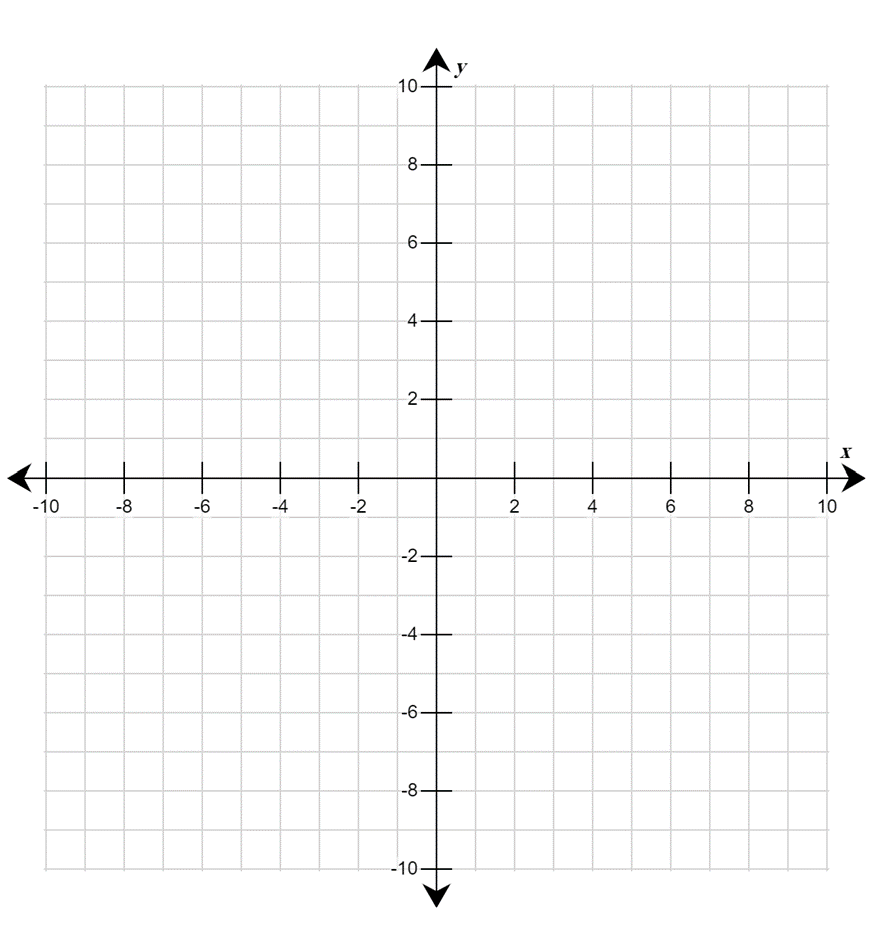 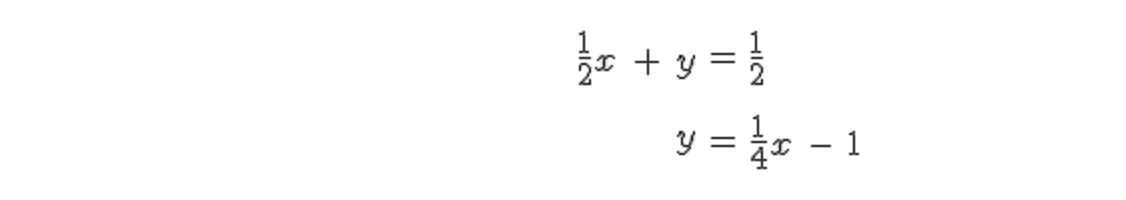 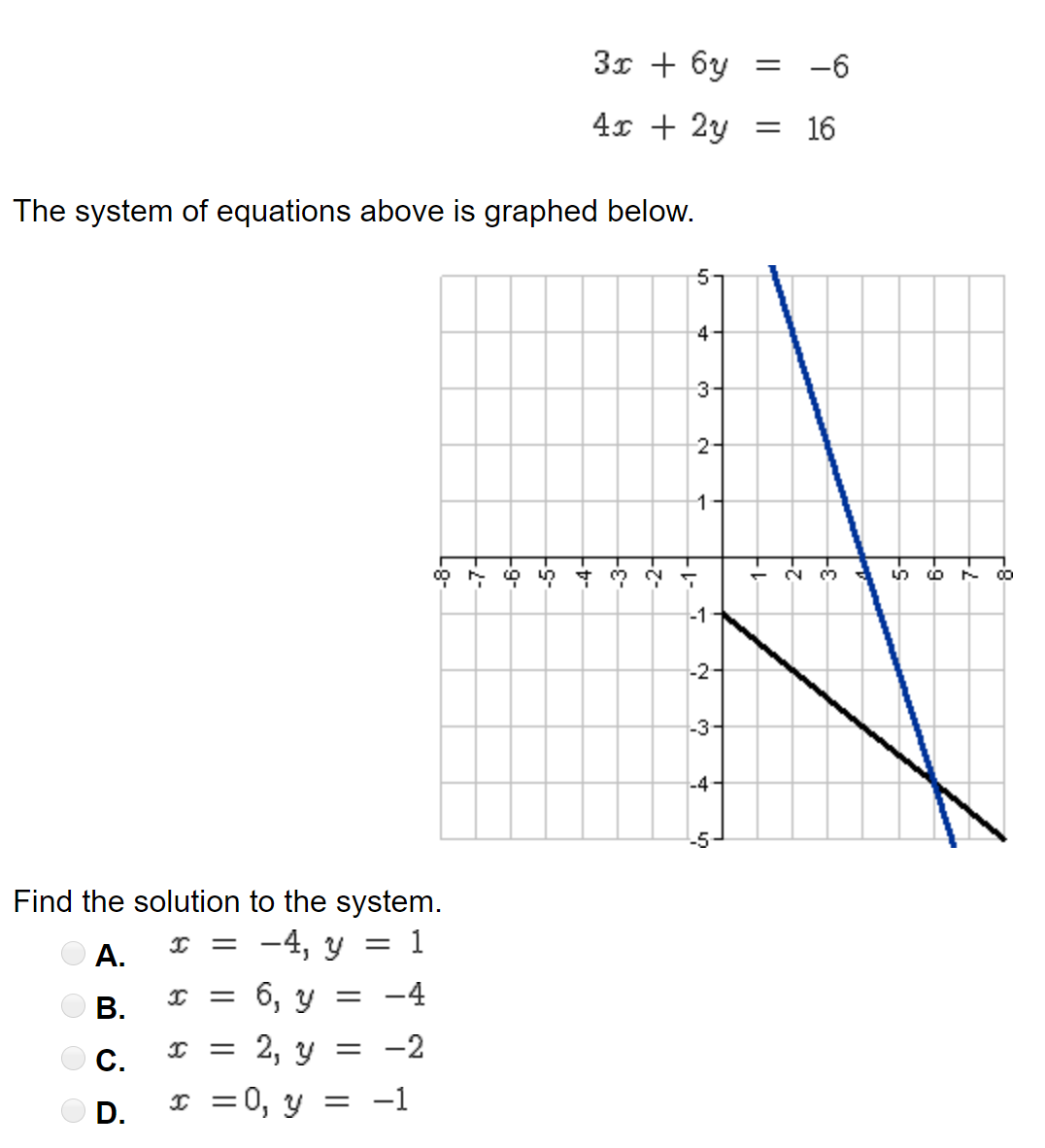 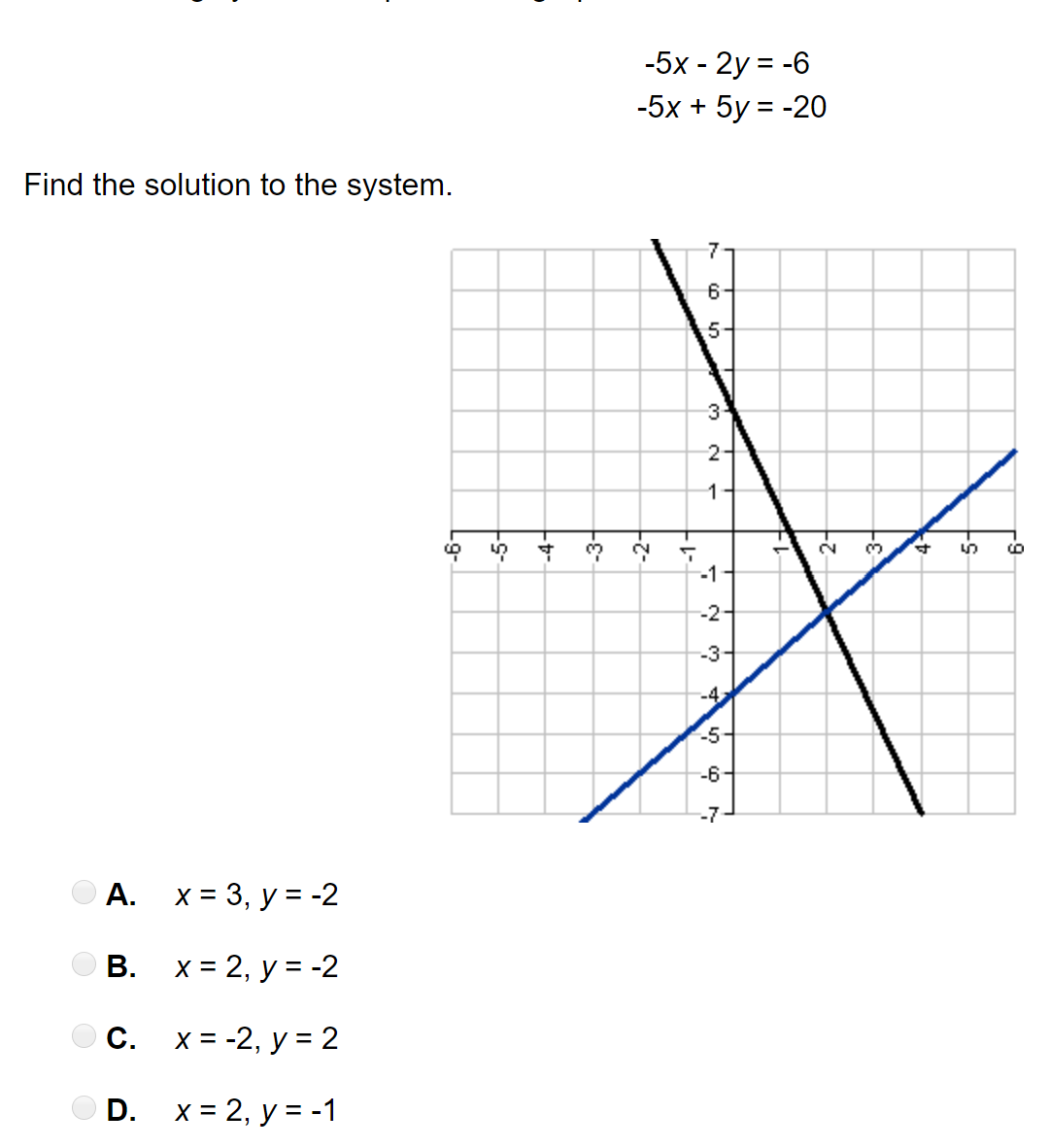 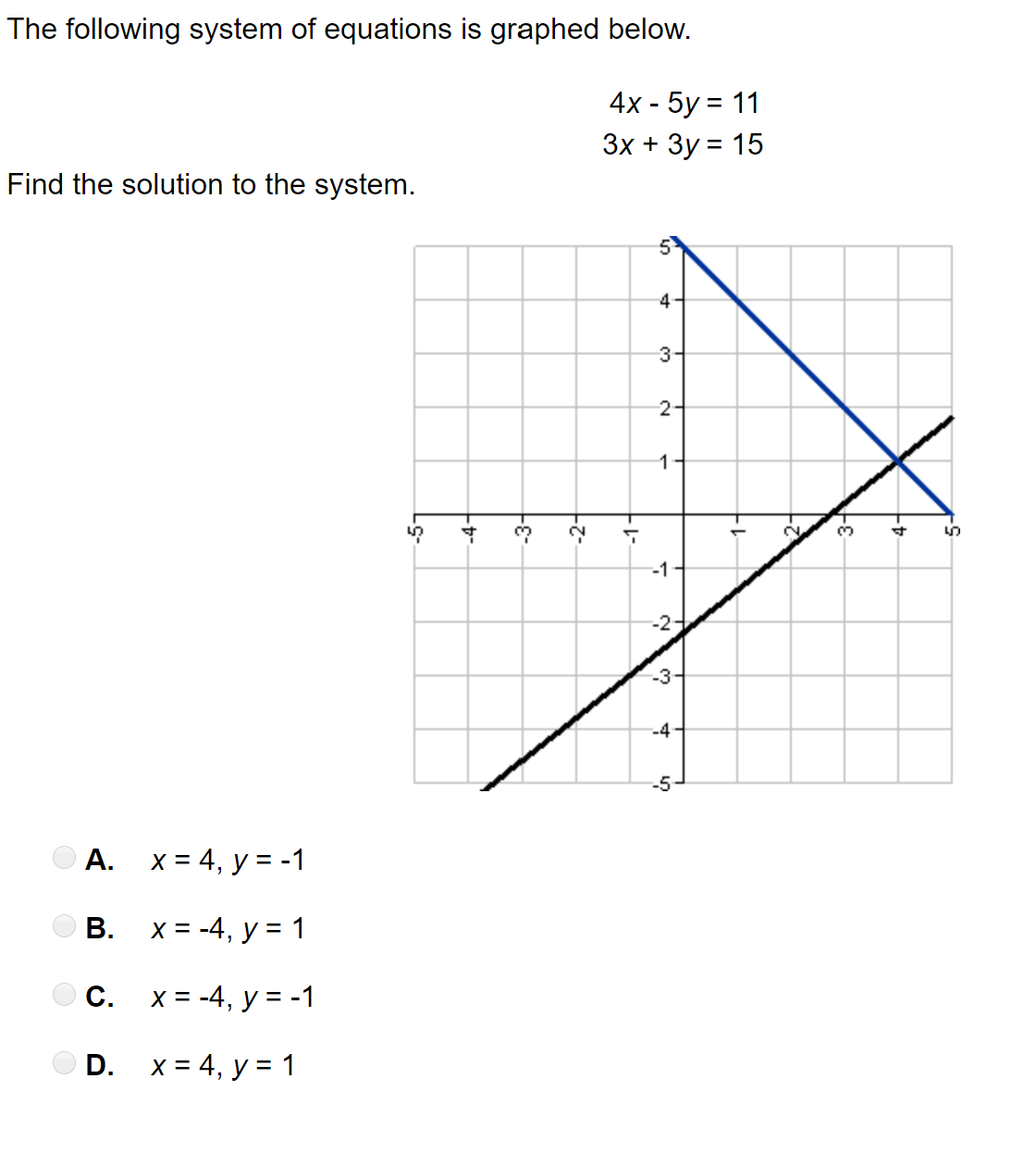 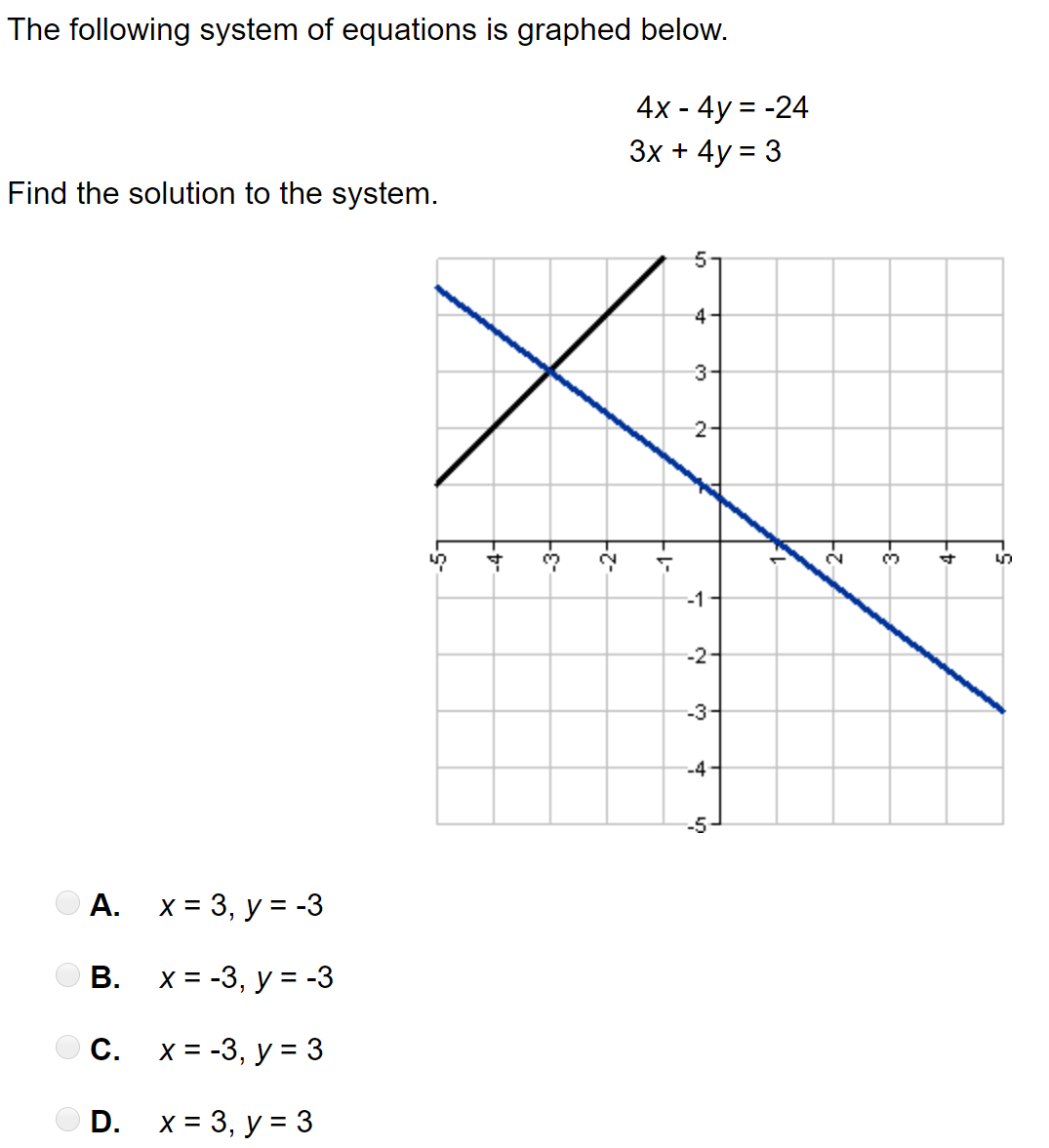